Толерантность
Занятие  в 3-м классе
Долматовский филиал ГБОУ СОШ пос.Новый Кутулук
Учитель начальных классов: Угарова Тамара Николаенва
Здравствуй, Земля!
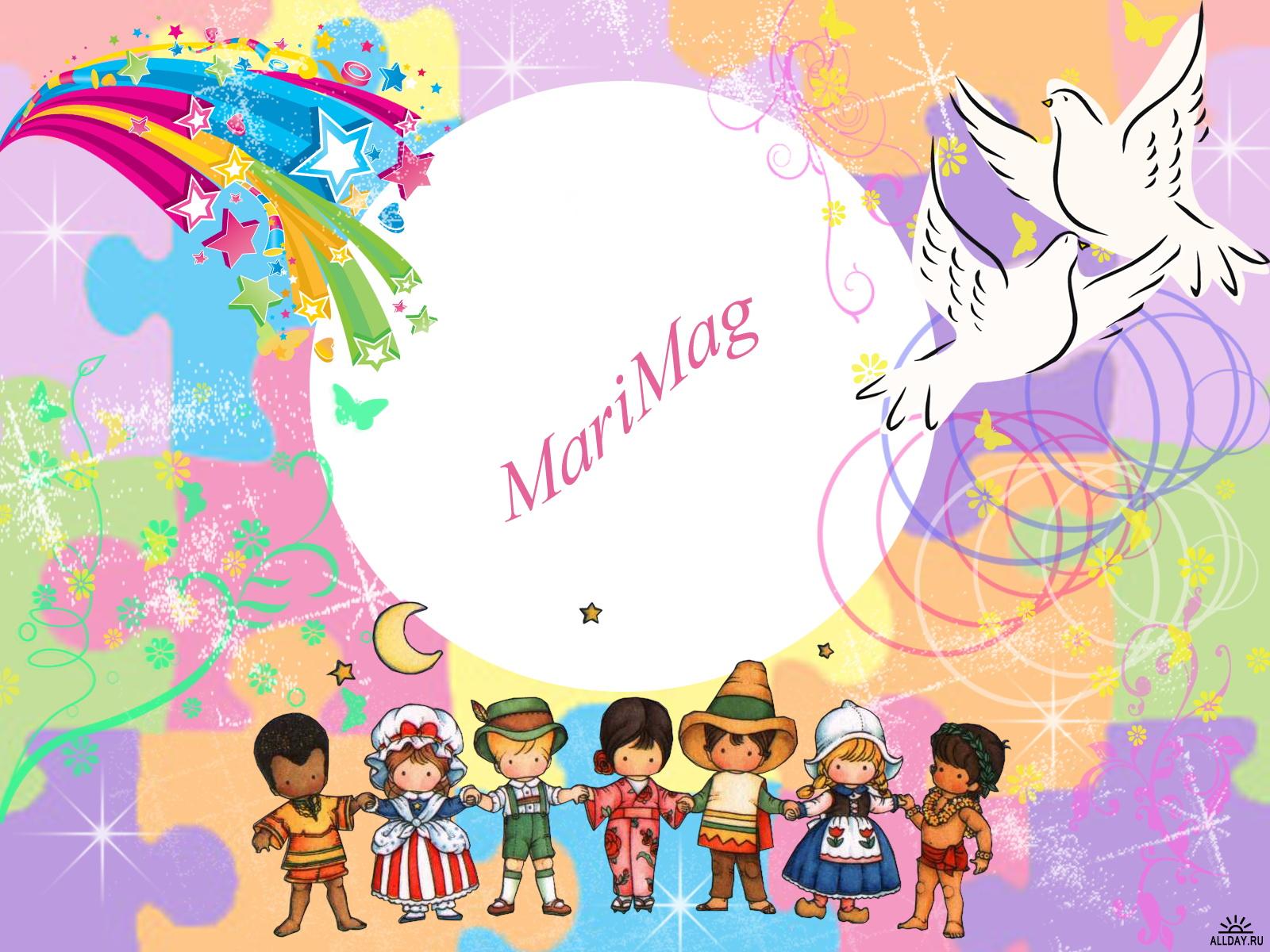 Дорога к миру – толерантность
Мы разные, но мы вместе…
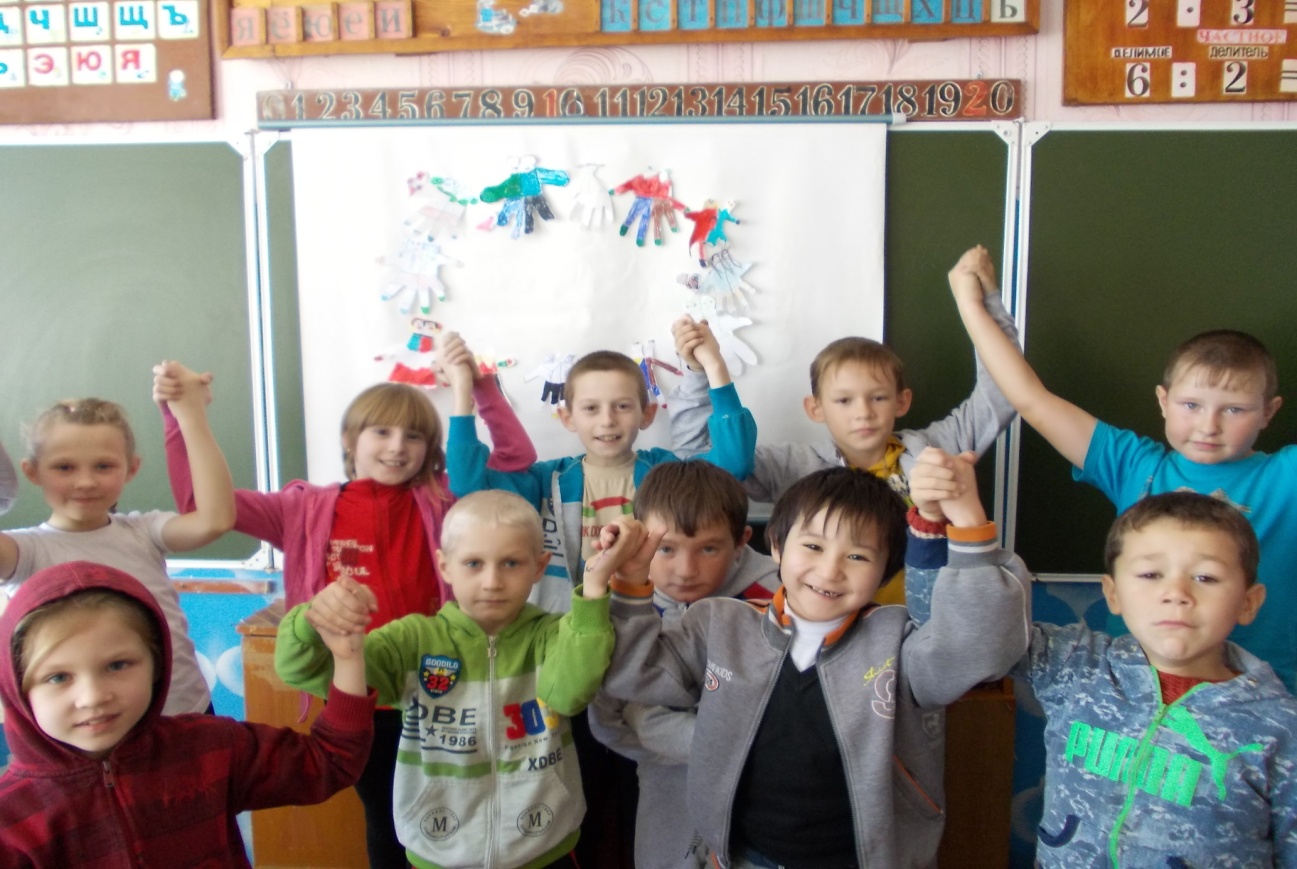 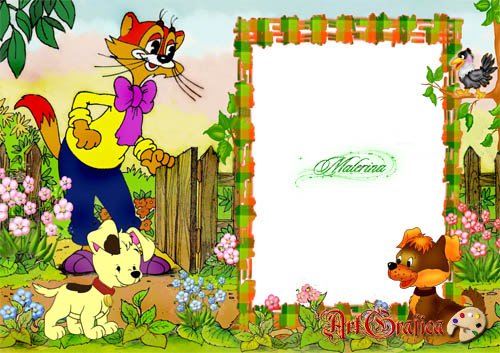 Толерантность – 
терпимость 
к чужому
образу жизни,
   поведению,
     обычаям,
            мнениям        
      и  верованиям
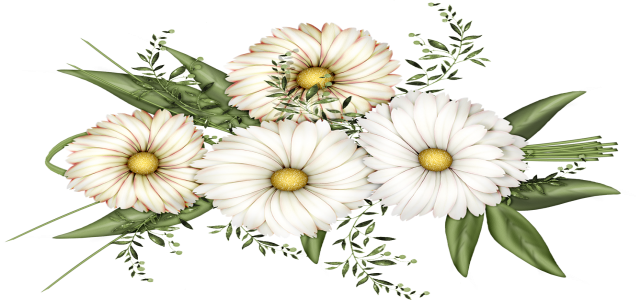 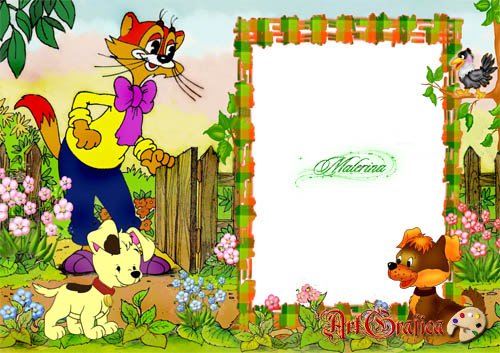 Толерантность – 

любовь + дружба
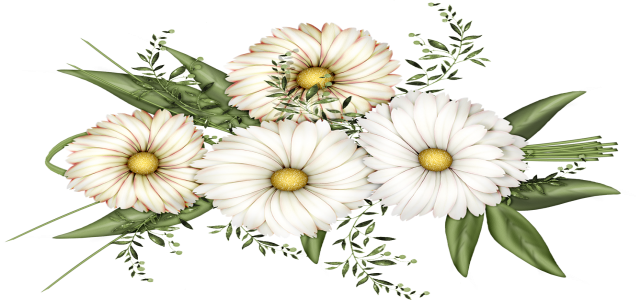 Доброта
Отзывчивость
Сострадание
Толерантность
Уважение человеческого достоинства
Уважение чувств других
Принятие другого таким, какой он есть
Милосердие
Уважение прав других
Тест «Проверь  себя,  проявляешь  ли  ты  толерантность»
Ким  плохо  одет…
Ο   Это  не  важно.
 Ты  подсмеиваешься  над  ним.

Том  питается  не  так , как  ты , по  причине  своей  религии…
 Ты  говоришь,  что  он  выглядит  смешно.
Ο Ты  просишь,  чтобы  он  объяснил  это.
Цвет  кожи  у  Джо  отличается  от  твоего…
Ο Ты  стремишься  лучше  узнать  его.
 Ты  говоришь:  «Все  люди  твоего  цвета  кожи – это   нули».

Пожилая  женщина  медленно  идёт…
 Ты  отталкиваешь  её,  чтобы  обогнать.
Ο Ты  помогаешь  ей  и  придерживаешь  дверь.

Ты – мальчик,  тебя  ставят  рядом  с  девочкой…
Ты  говоришь,   что  все  девочки  - нули.
Ο Ты  разговариваешь  с  ней.
Ты -  девочка,  тебя  ставят  рядом  с мальчиком… 
Ты  говоришь,   что  все  мальчики  - нули.
Ο Ты  разговариваешь  с  ним.

На  твоих   глазах  на  кого – то  нападают…
Ο Ты  пытаешься  защитить  его.
Ты  делаешь  вид,  что  ничего  не  замечаешь.

К  тебе  подходит  ребёнок – инвалид…
Ο Ты  естественным  образом  разговариваешь  с  ним.
Ты  отходишь  от  него  и  не  знаешь,  что  сказать.
- Если  у тебя одни  кружки,  ты  проявляешь  большую  толерантность.  Прекрасно!  Ты  уверен  в  себе,  можешь  выразить  своё  мнение. 
 
- Если  от   3  до  7  кружков,  ты  не  совсем  толерантен.  Ты  недостаточно  уверен  в  себе  для  того,  чтобы  делиться  и  выражать  своё  мнение,  однако,  ты  добрый  и  со  временем  у  тебя  получится.

   - У  тебя  менее  3  кружков.  Ты  совсем  не  толерантен! Не расстраивайся! Вспомни, что обозначает прямоугольник. Всё в твоих руках! Если  ты  попытаешься  лучше  понять  себя,  какой  ты  есть,  то  мог  бы  стать  более  счастливым!
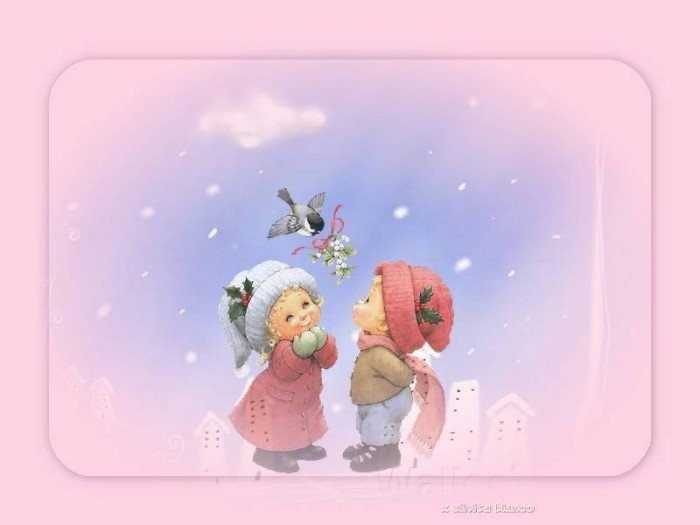 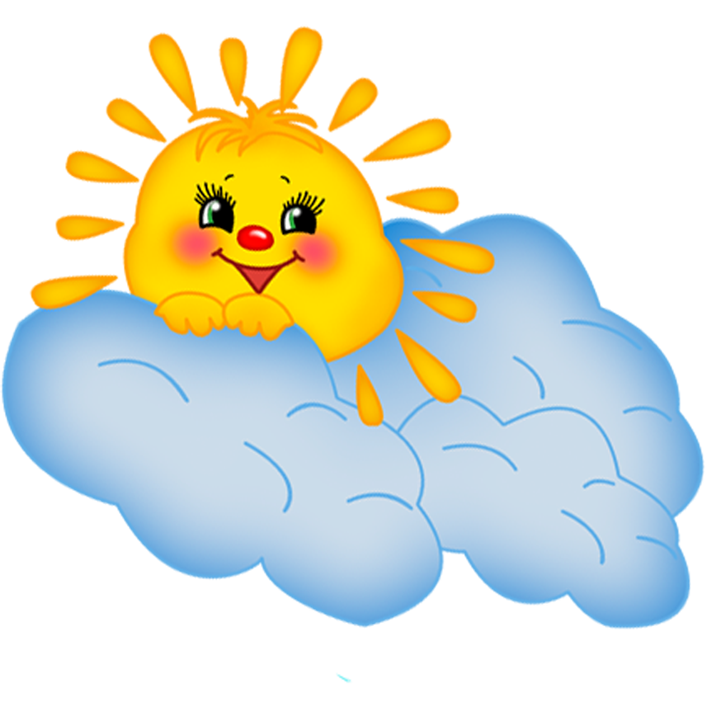 Как быть толерантным 
в общении?
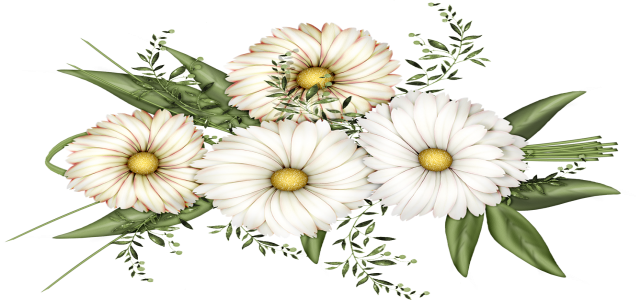 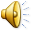 Схема достойного выхода из конфликтной ситуации
Начни разговор с точного описания ситуации, которая тебя не устраивает 
    («Когда ты накричал на меня …»).

Вырази чувства, возникшие у тебя в связи с этой ситуацией и поведением человека по отношению к себе 
     («Я почувствовал …»).

Скажи человеку, как бы хотелось, чтобы он поступил. Предложи ему другой вариант поведения, устраивающий тебя 
    («Поэтому в следующий раз я попрошу тебя не высказывать свои замечания не в таком тоне …»).

Скажи, как ты себя поведёшь в случае, если человек изменит, или не изменит своё поведение 
   («Тогда я буду прислушиваться к твоим замечаниям», «Мы вместе всё обсудим и решим нашу проблему»).
Италия						США
Украина					  Испания
Татарстан			                  Франция
Узбекистан	                            Япония
Россия			                     Грузия
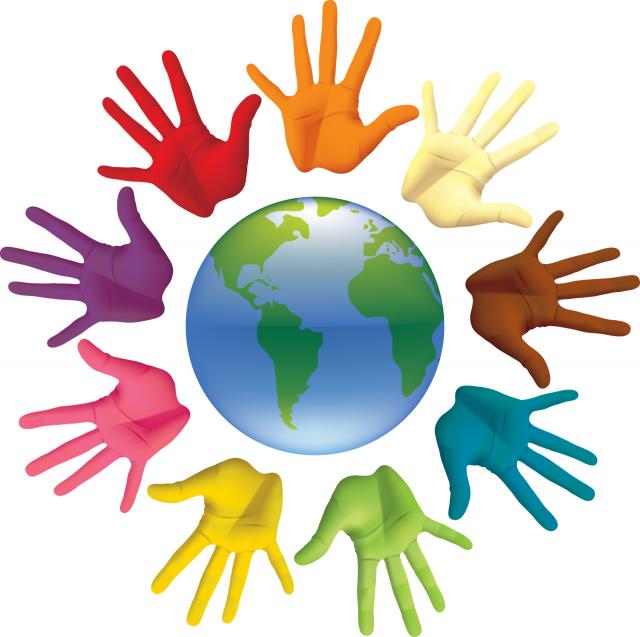 Когда мы счастливы,			
То мир огромен и красив .		
И хочет он обнять всех вас, 
                                      и хочет он обнять меня.
Улыбки дарит мир!
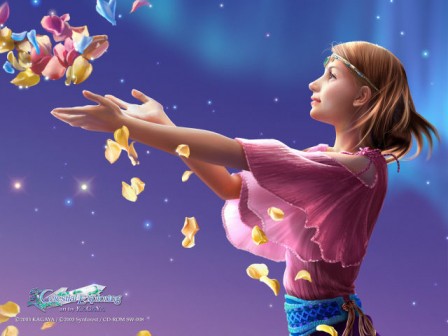